Vér, vérképzés, csontvelő
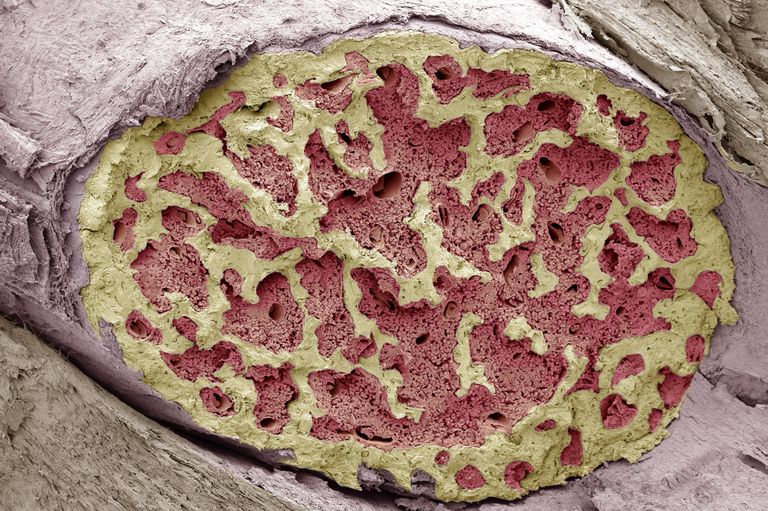 Dr. Dóra Dávid
Egyetemi adjunktus
2020. február
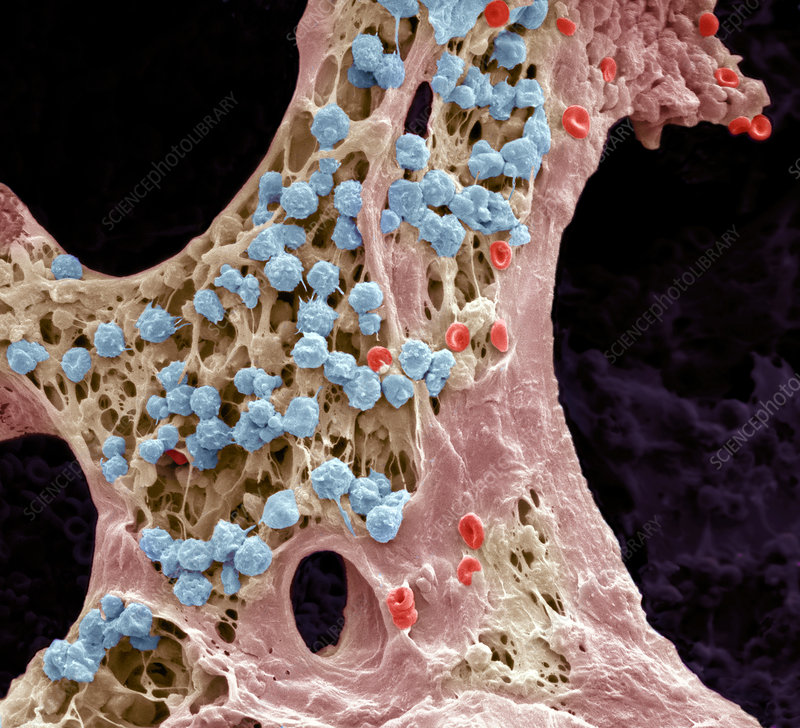 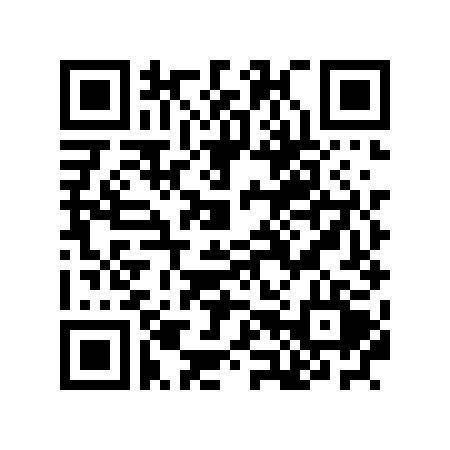 Részvételi QR kód
Vérlegfontosabb funkciói
Szövetek oxigén-ellátása (hemoglobin a VVT-ben)
Szövetek tápanyag-ellátása  glükózzal, aminosavakkal, és zsírsavakkal (a tápanyagok a vérplazmában oldottan, vagy plazmaproteinekhez kötve fordulnak elő)
Melléktermékek eltávolítása (CO2, urea, laktát)
Immunológiai funkció, fehérvérsejtek és antitestek cirkulációja, transzportja
Koaguláció, véralvadás
Messenger funkció, hormonok, növekedési faktorok és más mediátorok transzportja
pH-szabályozás
Testhőmérséklet-szabályozás
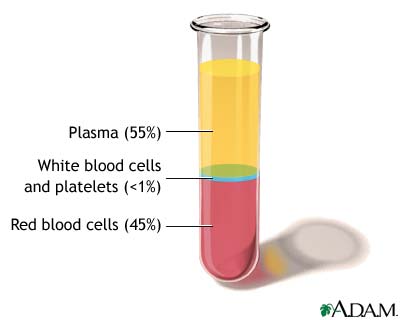 A vér összetevői
Alakos elemek

Vörösvérsejtek (VVT)
(erythrocyták)
99% a vérsejteknek
O2, CO2 transzport

Fehérvérsejtek
(leukocyták)
Immunrendszer

Vérlemezkék
(thrombocyták)
véralvadás
Plazma

55 % a vér térfogatának
Víz
Elektrolitok
Proteinek:
Albumin, fibrinogén, globulinok
Szállított molekulák:
Tápanyagok, vitaminok, hormonok, metabolikus melléktermékek, lipofil molekulák (plazmafehérjékhez kötötten, pl: LDL)
A fibrinogén-mentes vérplazmát szérumnak hívjuk
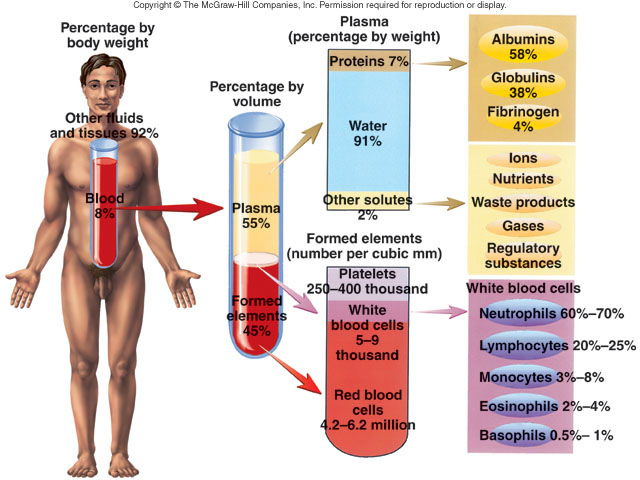 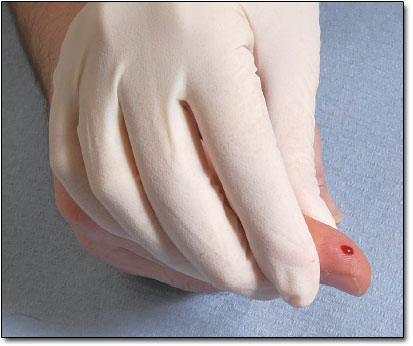 Vérkenet és May-Grünwald Giemsa festés
Vérkép kvalitatív, morfológiai elemzéséhez
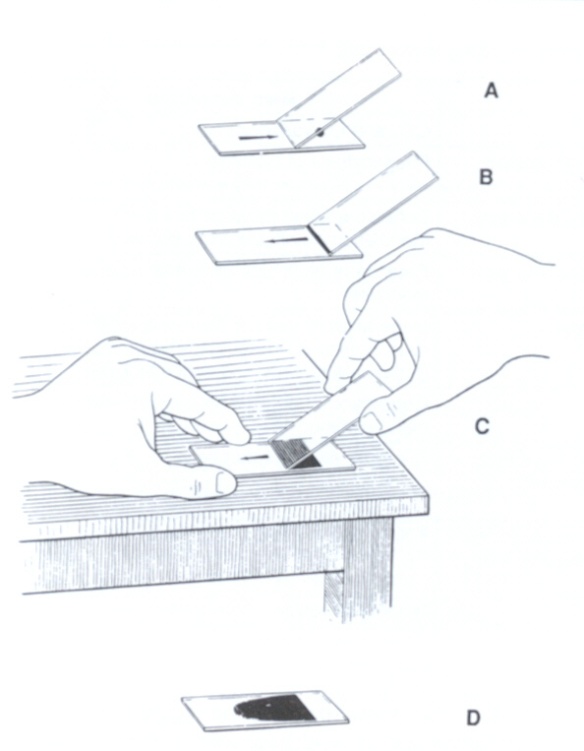 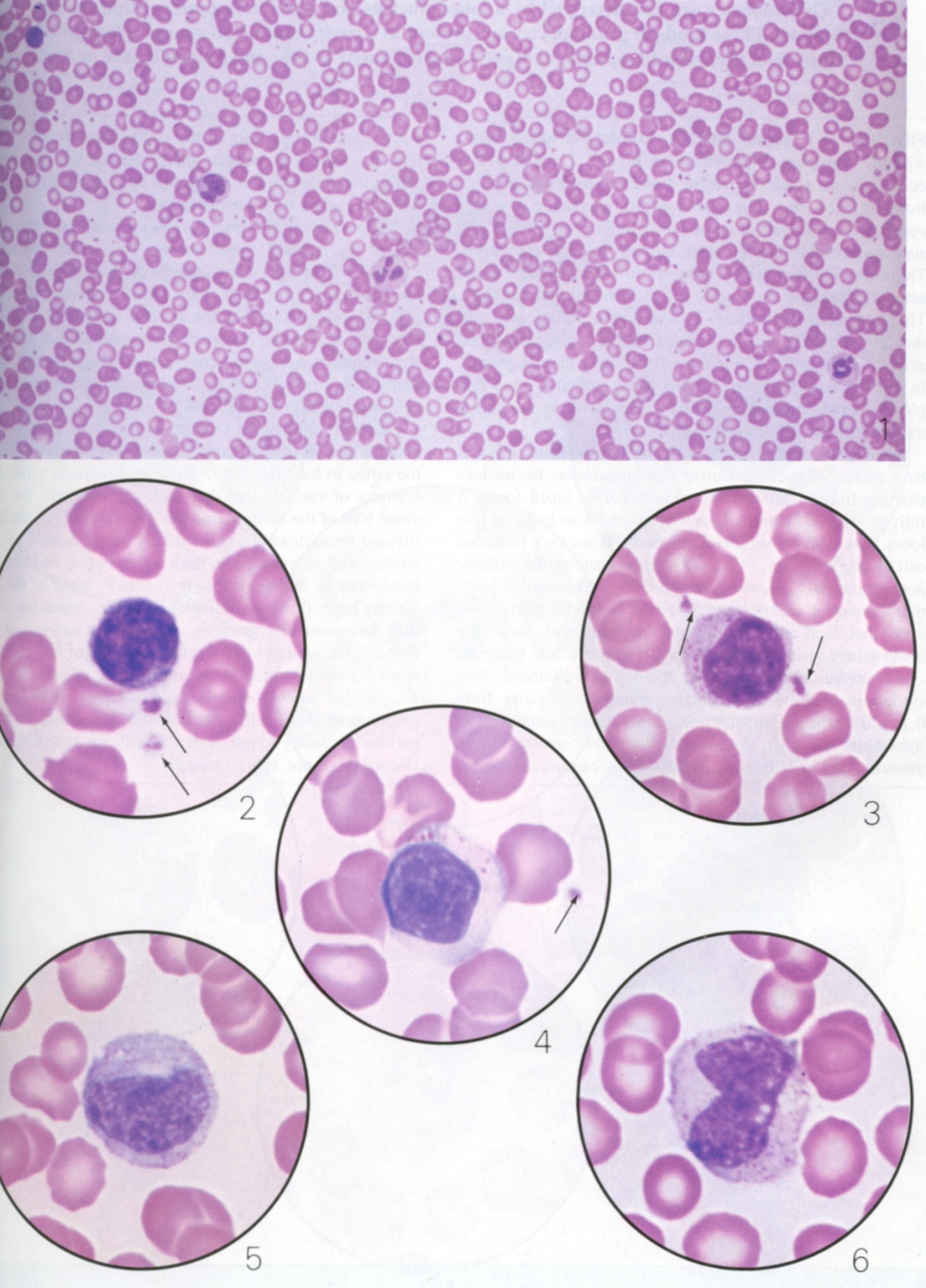 Vörösvérsejtek (erythrocyták)
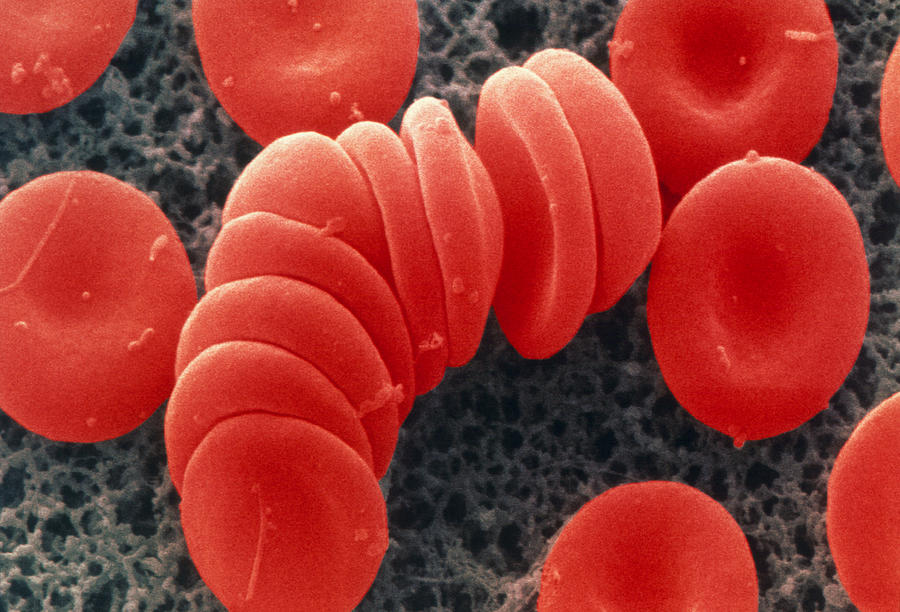 Vörösvérsejtek (erythrocyták)
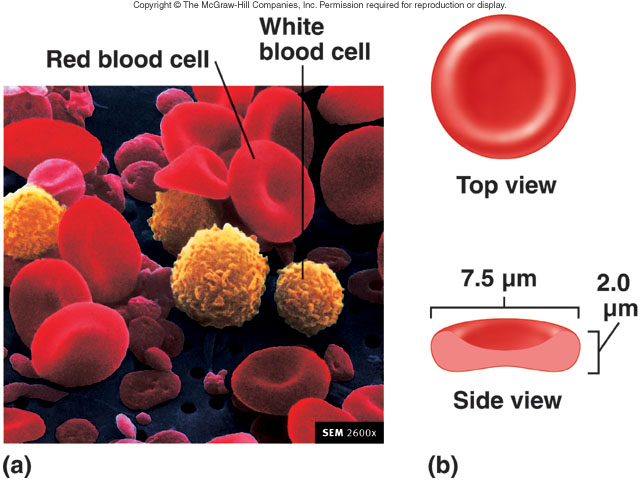 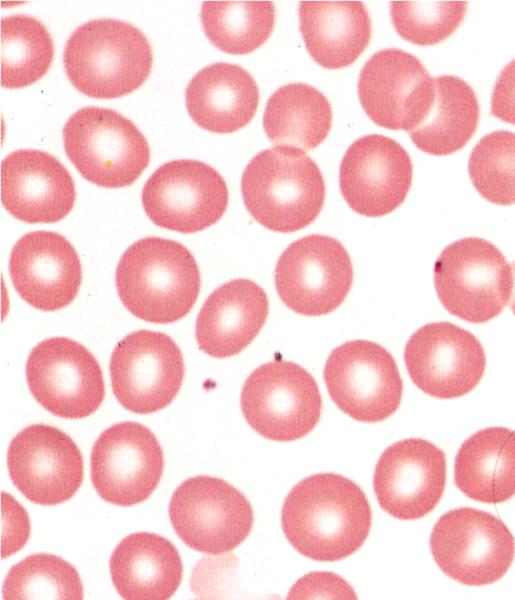 Nincs sejtmag
Az erythrocyták, flexibilis bikonkáv korongok, speciális cytoszkeleton actin, spectrin, ankyrin molekulák hálózatával magas elaszticitás
O2 és CO2 transzport hemoglobinhoz kötve
Élettartam: 120 nap, majd a lép és a máj dolgozza fel őket, megkímélve és újrahasználva a hem és porfirin részeit a hemoglobinnak
Kiterjedt glycocalix  ABO vércsoport
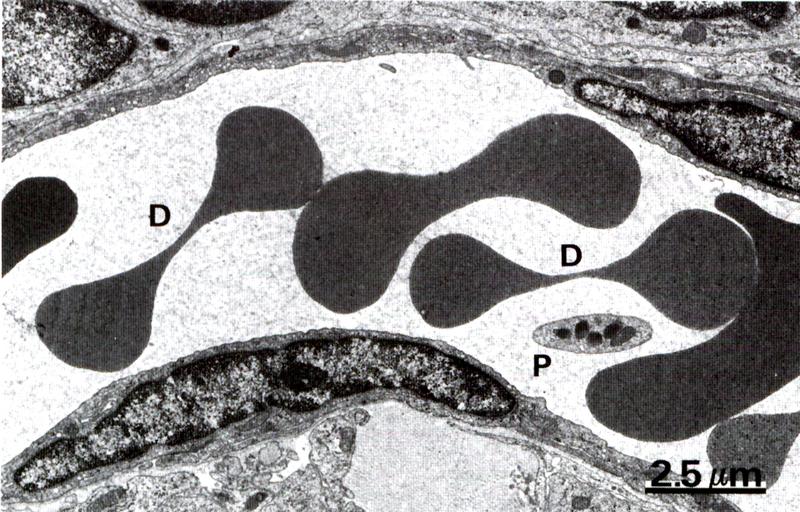 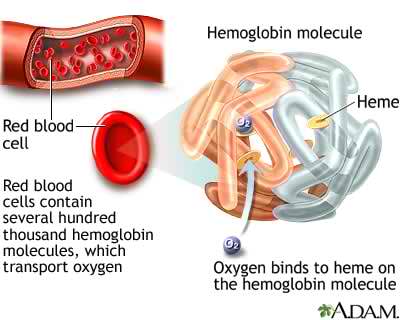 Hemoglobin
Az oxigén 99%-a oxyhemoglobinhoz (HbO2) kötve szállítódik a vérben. A hemoglobin komplex fehérje, 4 globin lánccal és porfirin gyűrűvel (hem), mely redukált vagy oxidált állapotú vas iont képes kötni.
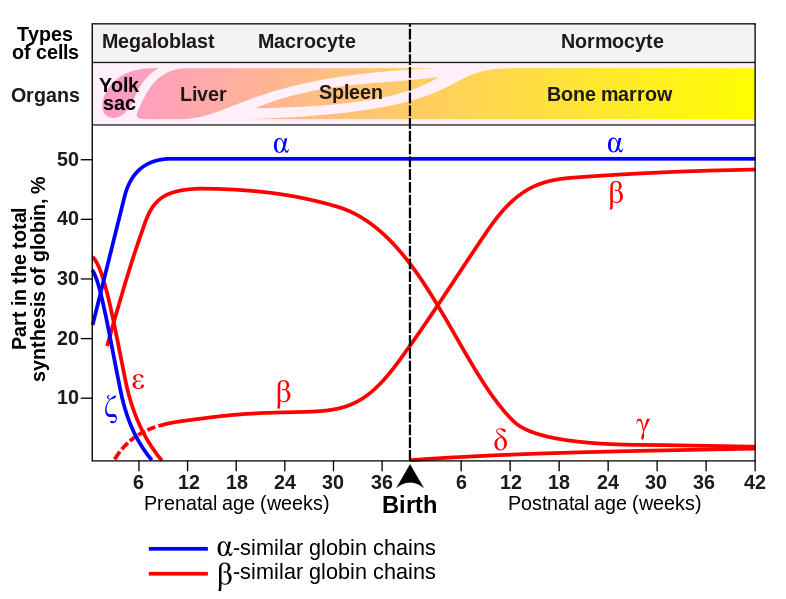 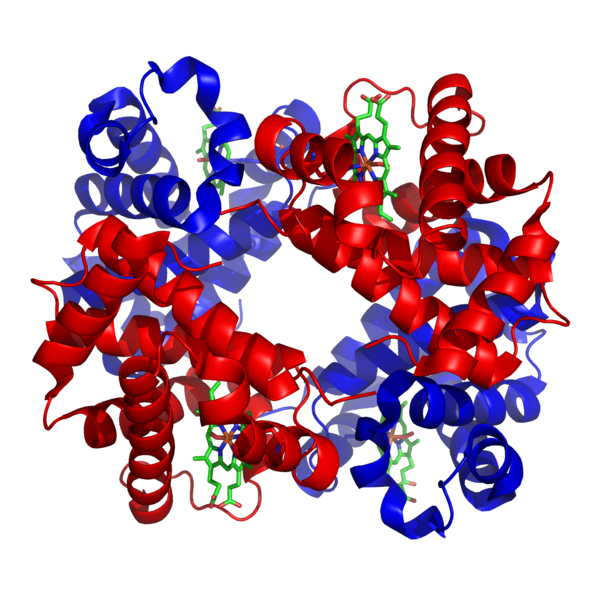 Vérlemezkék (thrombocyták)
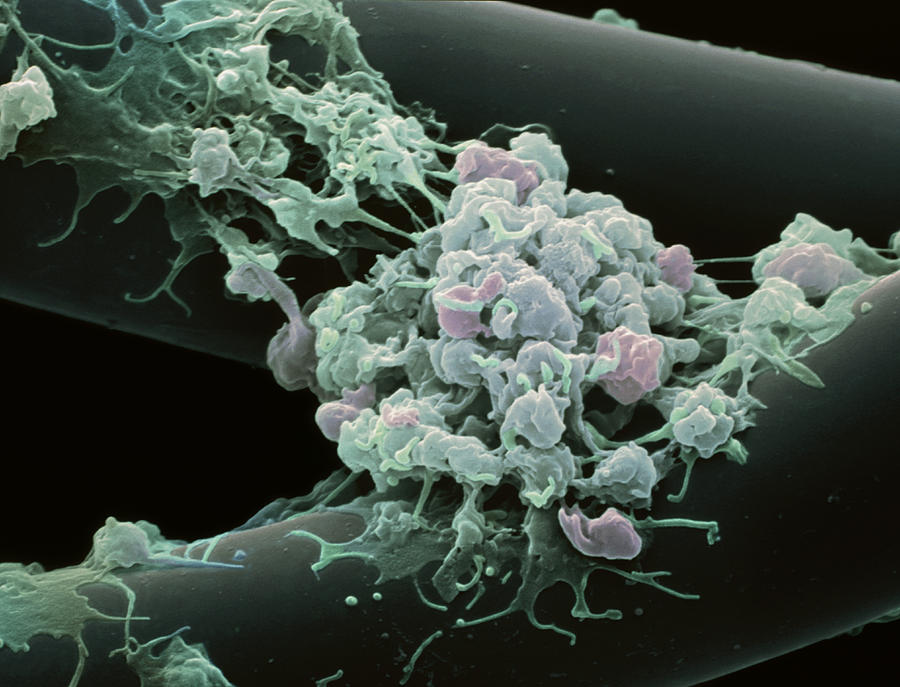 cytoplasma fragmentumok, melyek a csontvelői megakaryocytákból származnak
élettartam: 5-10 nap
250-400 000/ml
2-3 µm átmérő
Véralvadás: primer thrombocyta dugó képzése endotél sérülés okozta esetén (vWf)
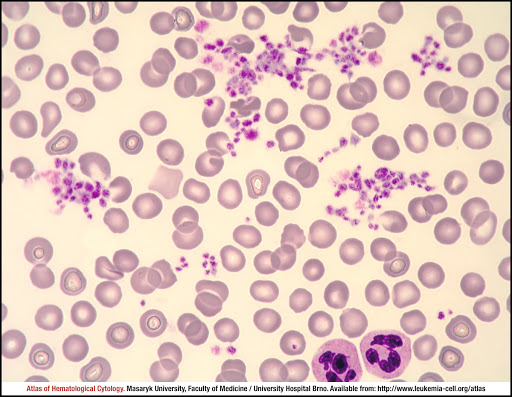 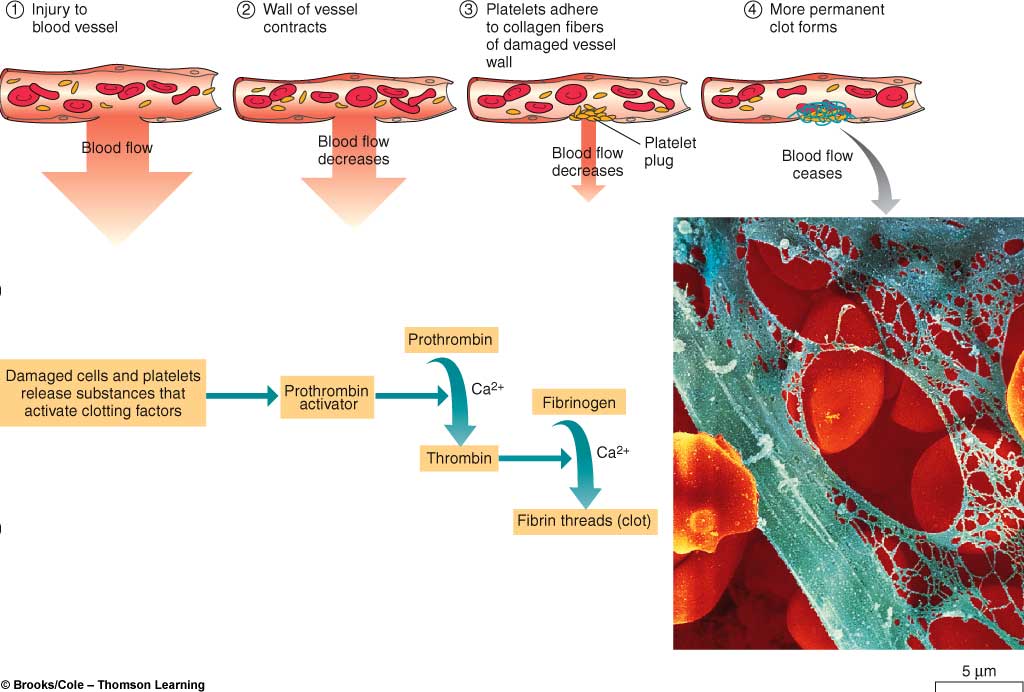 Fehérvérsejtek (leukocyták)
Agranulocyták
MPS
Monocyták
Granulocyták
(polymorfonukleáris sejtek)
PMNS

neutrophilek (neutrophil granulocyták)
eosinophilek (eosinophil granulocyták)
basophilek (basophil granulocyták)
Lymphocyták
B-sejtek
T-sejtek
NK-sejtek
Neutrophil granulocyták
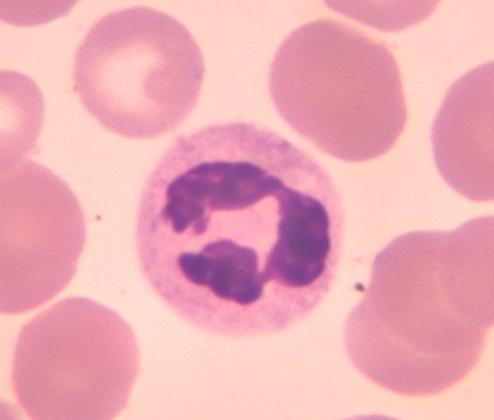 méret: 10-15 µm
Szegmentált nucleus (3-5 lebenyke), kis neutrophil (színtelen) granulumok a cytoplasmában
60-70%-a az összes FVS-nek
Baktériumok fagocitózisa
Aspecifikus immunitás
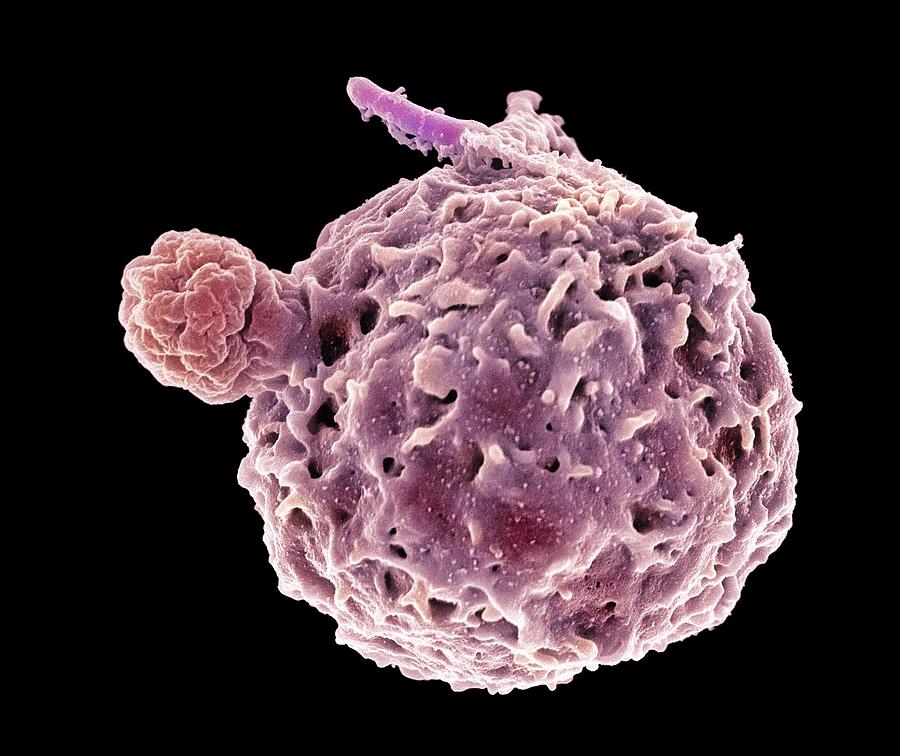 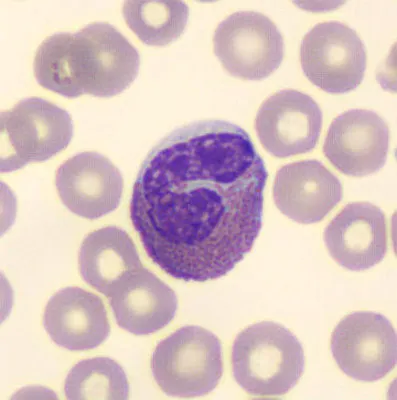 Eosinophil granulocyták
méret: 10-15 µm
bilobuláris nucleus
eosinophil granulumok
1-6%-a az összes FVS-nek
Allergiás reakciók során felszaporodnak (extra hisztamint távolítják el)
Anti-parazita védelem (Major basic protein, MBP)
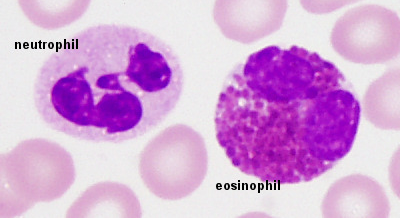 Basophil granulocyták
méret: 10-15 µm
bilobuláris nucleus (granulumok miatt nem látszik)
basophil cytoplasmatikus granulumok (heparin, hisztamin).
0-1%-a az összes FVS-nek
effektor sejtek allergiás rekaciók során
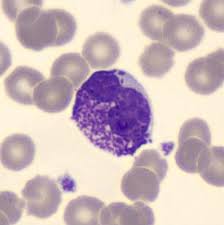 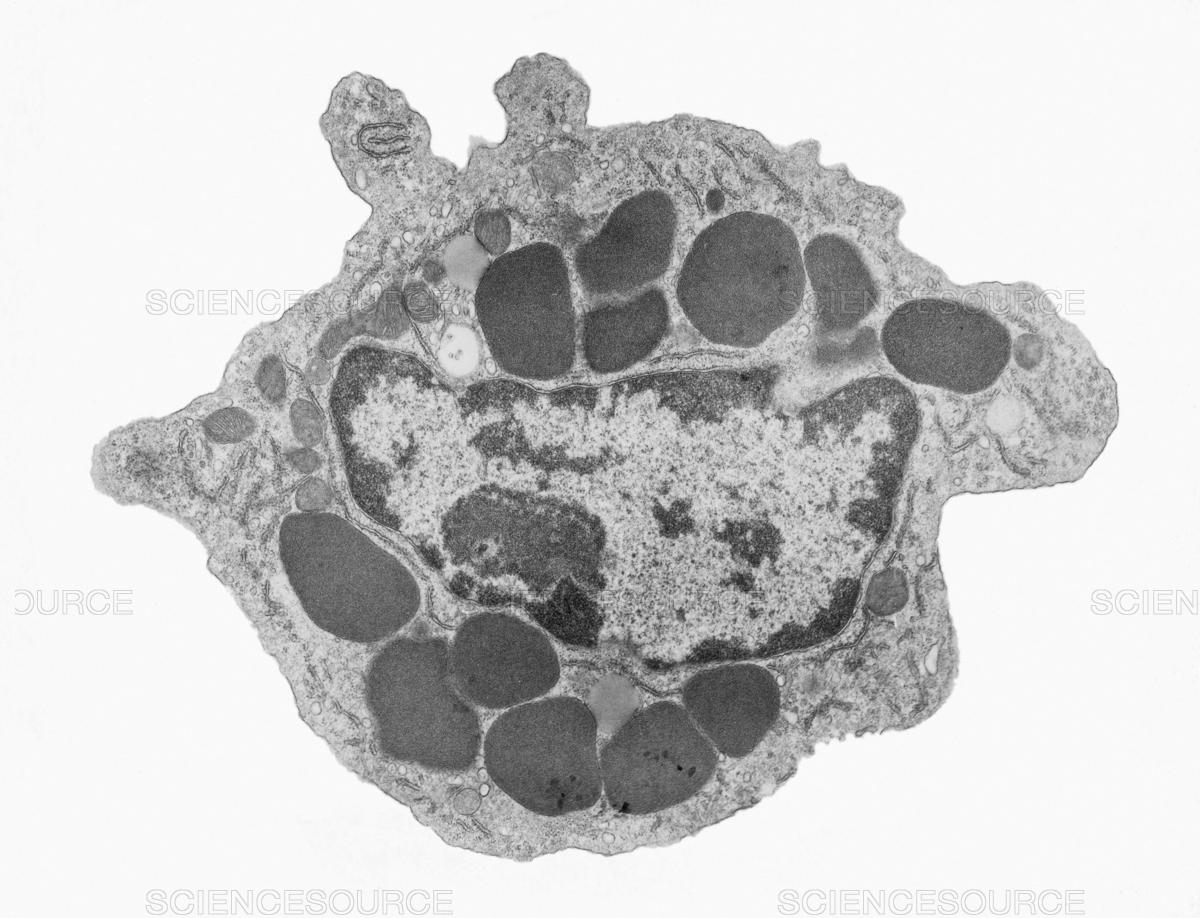 Monocyták
méret: 15-20 µm (legnagyobb FVS-ek)
Ovális, vagy bab-alkú nucleus, sok lizoszóma a cytoplasmában
Makrofágok prekurzorai
2-6 %-a összes FVS-nek
Aspecifikus immunitás, gyulladásos mediátor termelés, fagocitózis
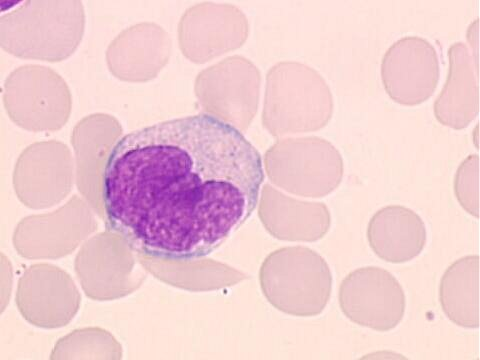 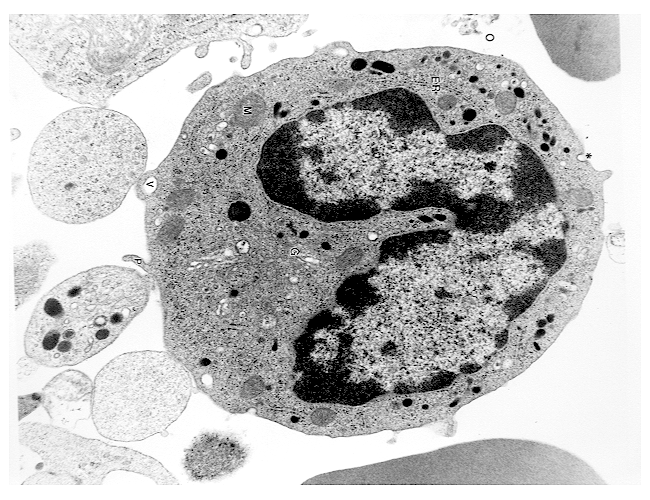 Lymphocyták
méret: 8-10 µm
kerek nucleus, organellum-gazdag citoplazma
20-40 %-a az összes FVS-nek
Specifikus immunitás sejtei (humorális és sejtes)
Az inaktív B-sejtek, T-sejtek és NK-sejtek megkülönböztethetetlenek a MGG festésen
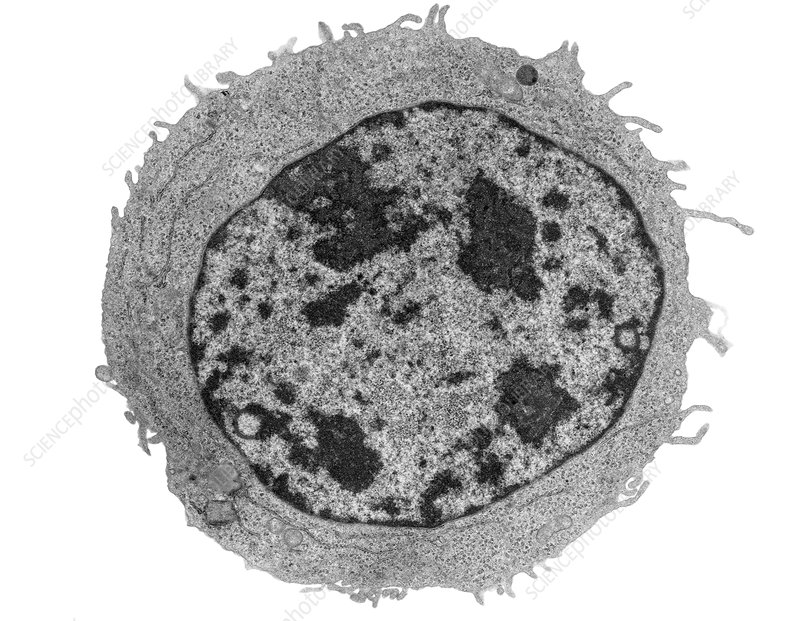 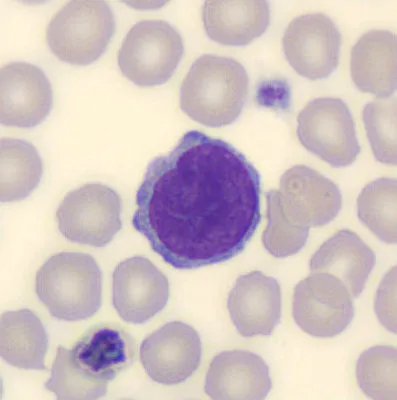 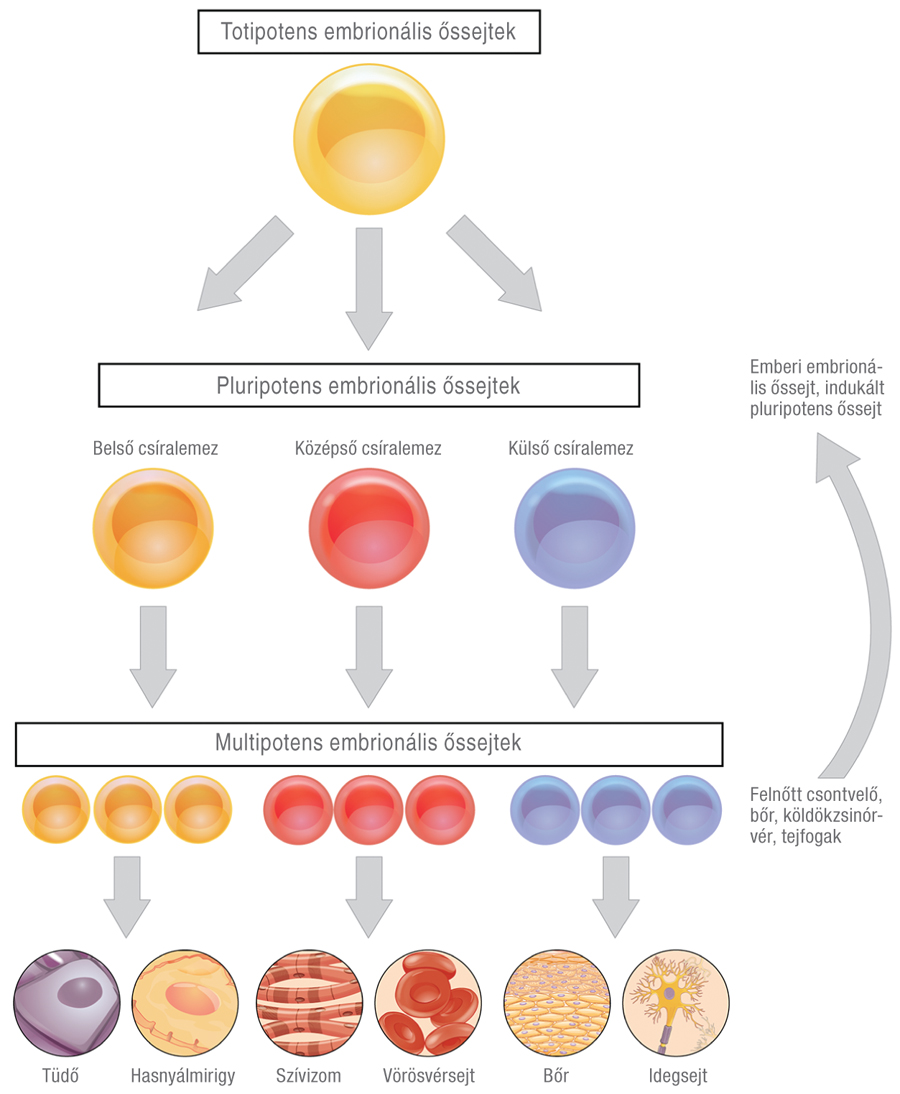 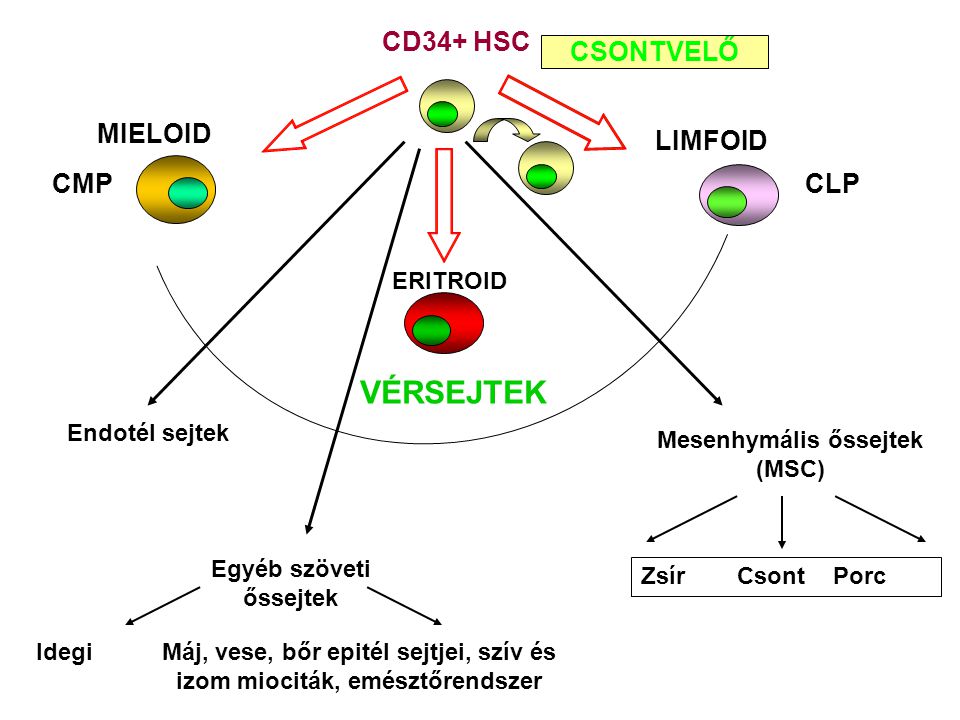 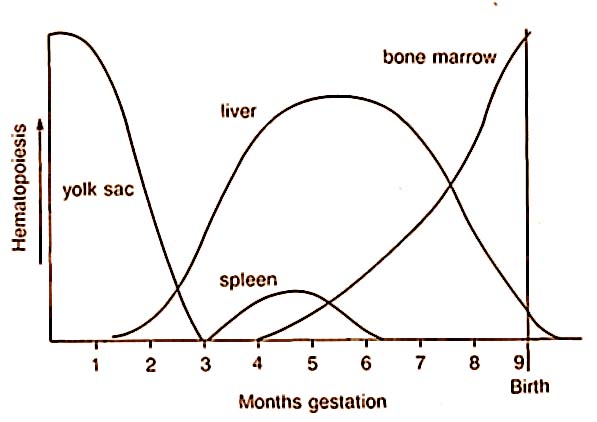 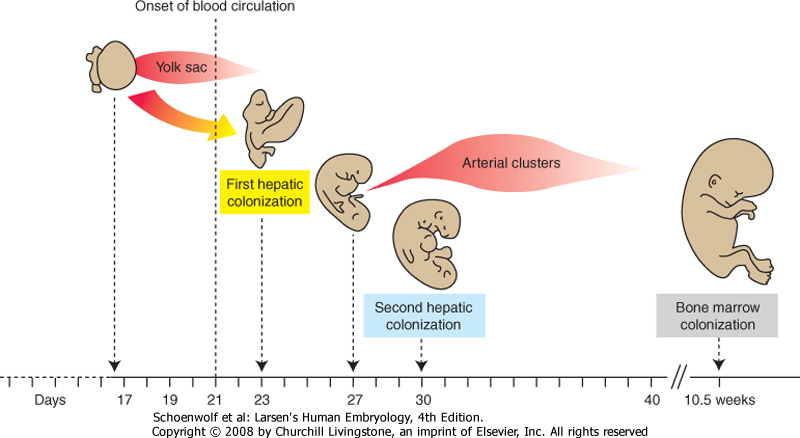 Primitív, szikhólyagi
Definitív, myeloid, hepatolienális
Definitív, lympho-myeloid, csontvelő
A hemangioblastVasculogenesis és a vérképzés kapcsolata
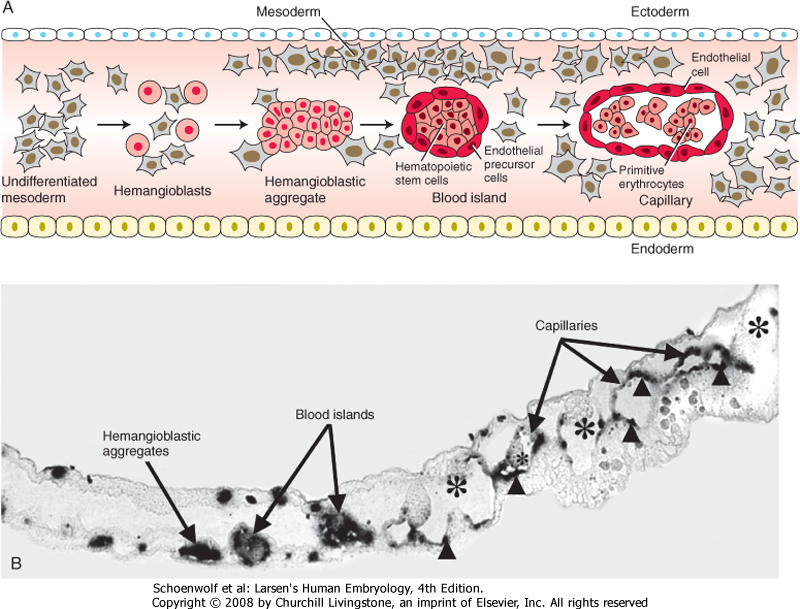 Yolk sac primitive hematopoesis
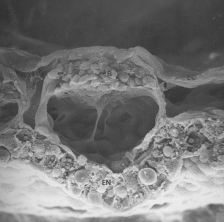 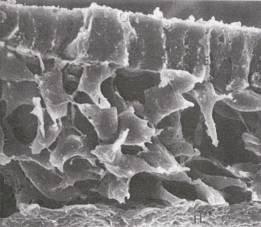 Intraembryonális vérképzésAorta-Gonád-Mesonephros (AGM) régió
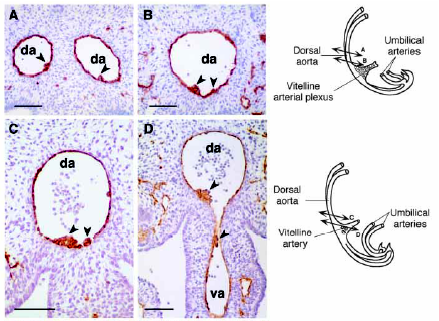 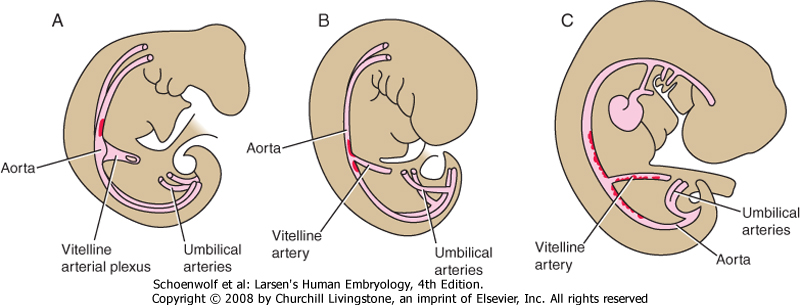 Csontvelő
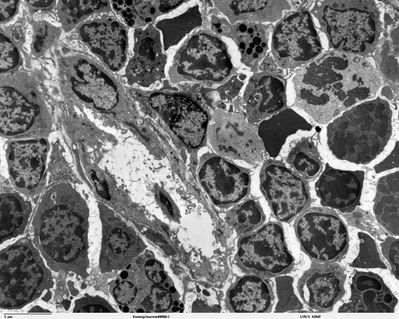 Vörös csontvelő
Csontok spongiosájában
stroma (reticulum sejtek, adipocyták, makrofágok)
Hematopoietikus sejtalakok
sinusoid (diszkontinuus endothel)
Megakaryocyták
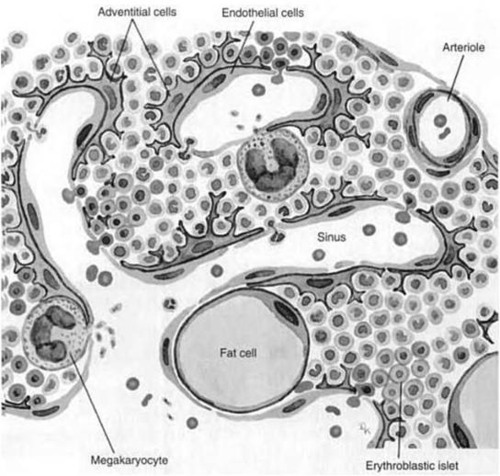 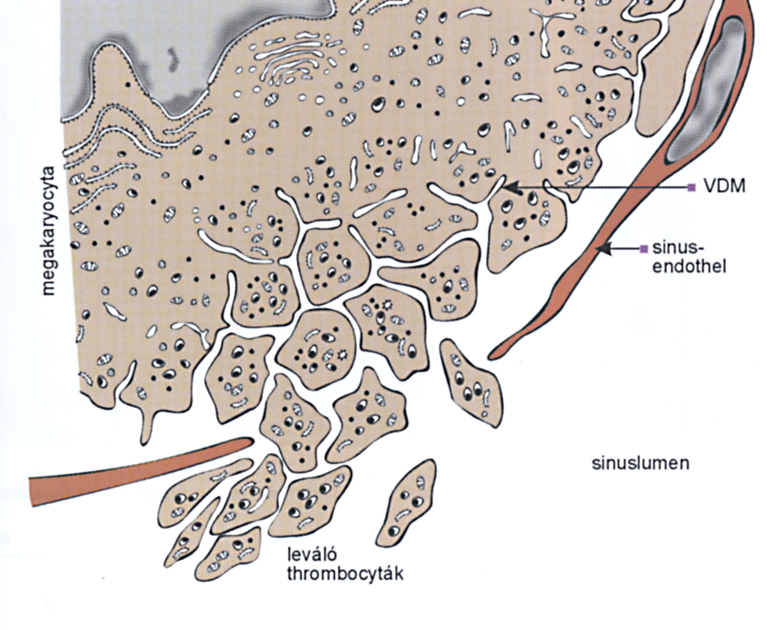 Diapedesis, TEM
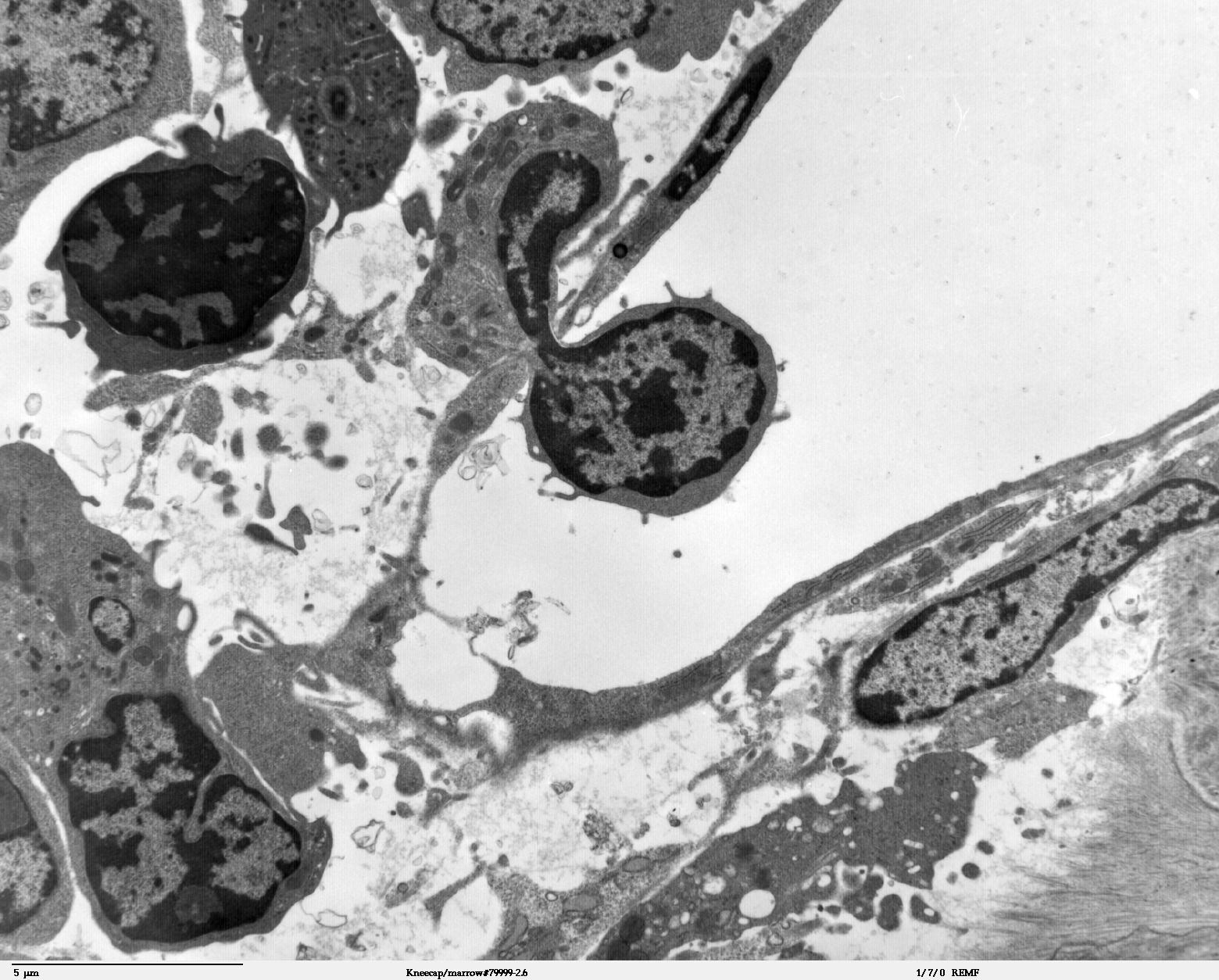 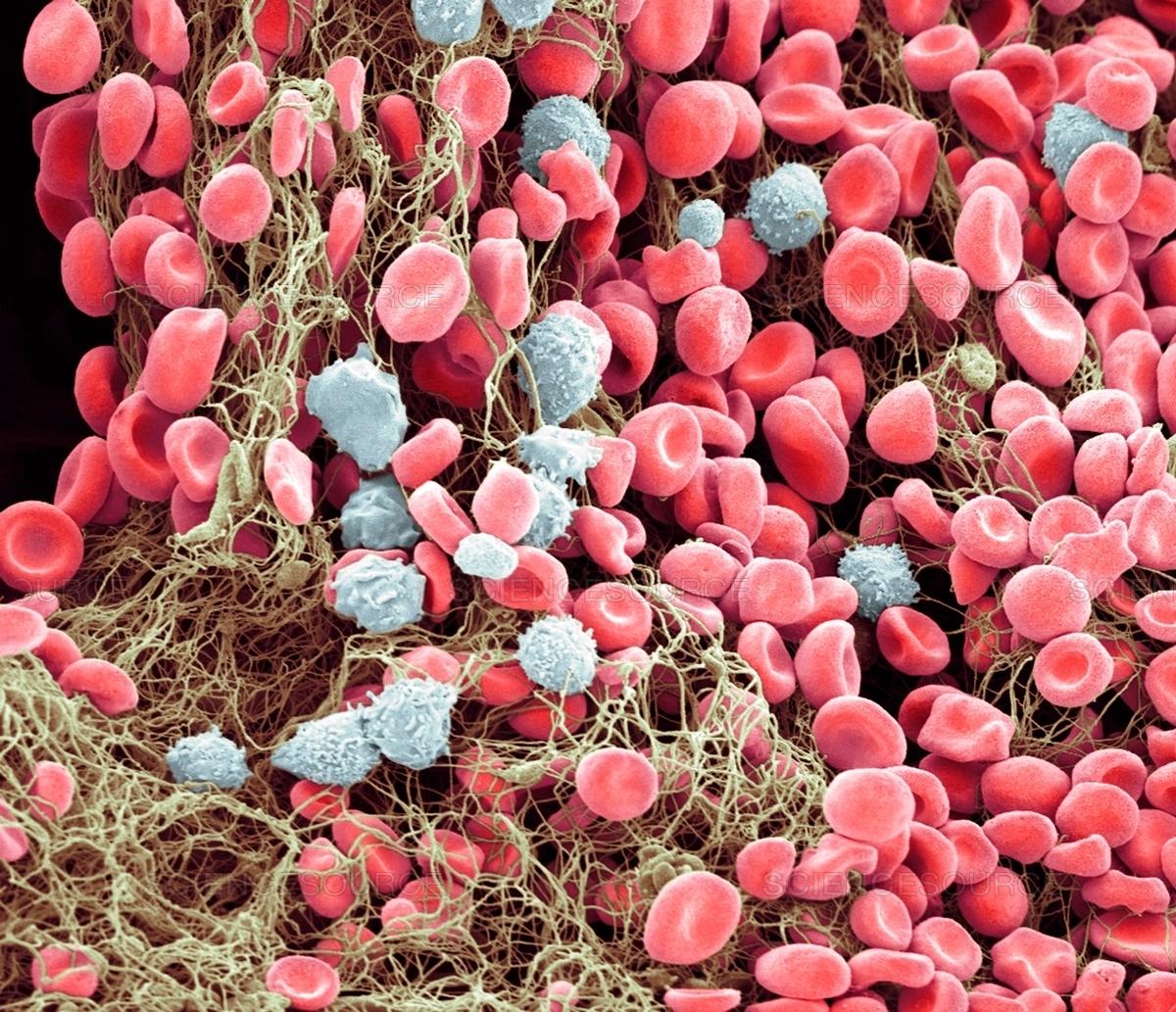 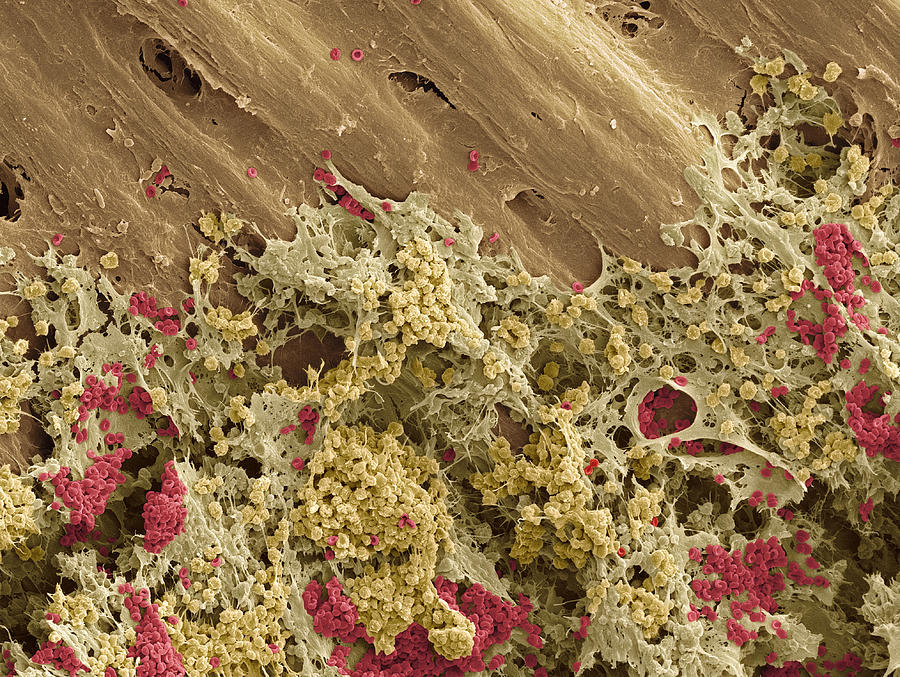 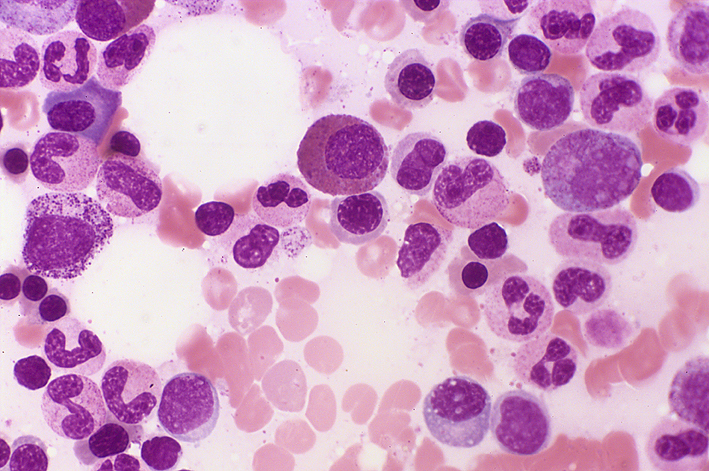 Hematopoiesis
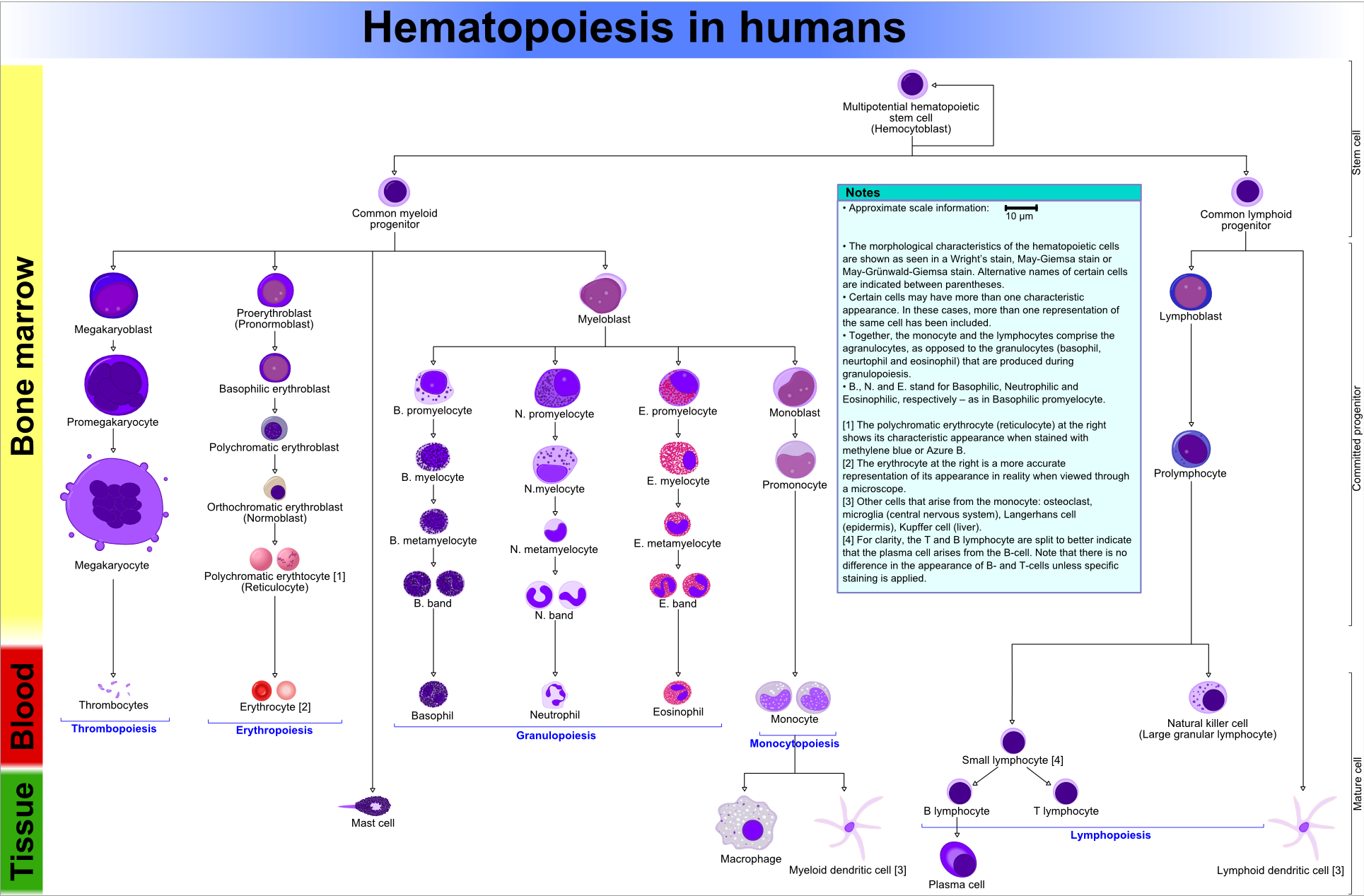 Köszönöm a figyelmet!
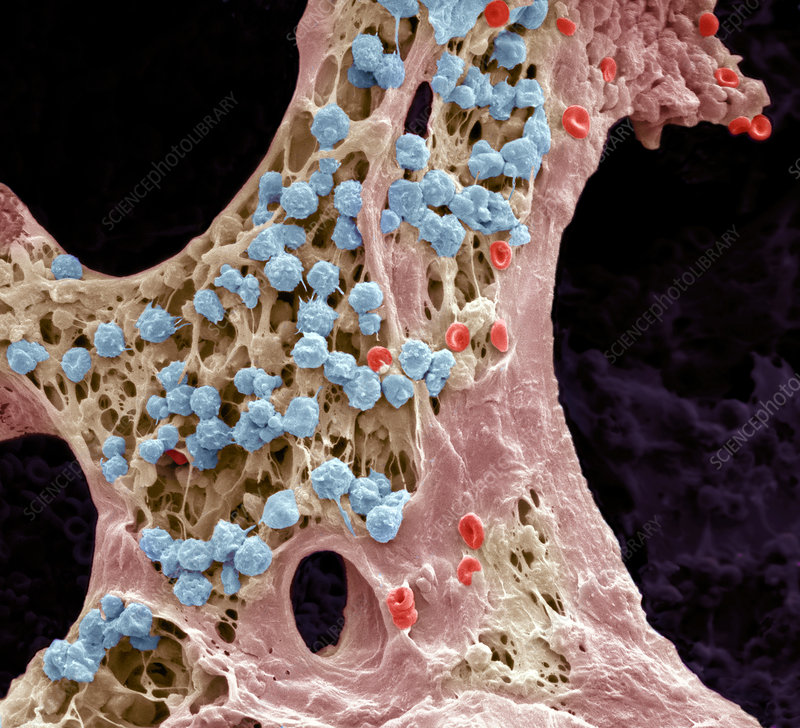 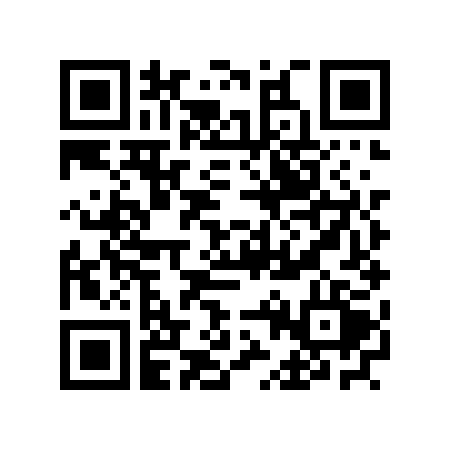 OMVH QR kód